How listening to our students can improve our teaching practice
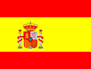 Ms. Irene Pérez Garachana
Spanish Military School of Languages
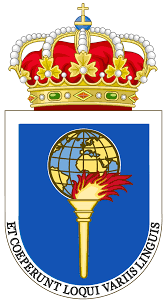 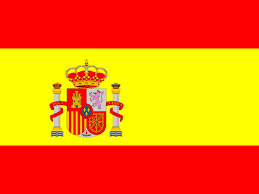 The Teaching, Learning and Assessing cycle

Importance of assessment and feedback in the teaching/learning process

What I learned from giving feedback

Why teachers should get feedback from their students

How we used feedback to improve our teaching practice and our English course at the Spanish Military School of Languages.
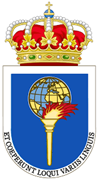 Teaching, Learning and Assessment cycle
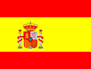 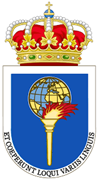 What I learnt from giving feedback
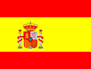 Feedback always helps the learning process if it is well thought, carefully planned and even more carefully given out to the students.

It can be given at different times (before the classroom, during the classroom or after the classroom).

There are different ways of giving feedback (oral, written, immediate, delayed, etc.).

If students don’t know how to use the information they receive…feedback does not serve its purpose.

Students handle feedback differently.
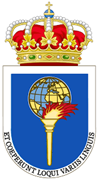 Why feedback worked more for some students than for others?
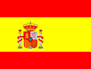 Some students were more receptive to feedback.

These students accepted they were going to make mistakes, they understood errors as part of the learning process. They were not afraid of making mistakes.

They analyzed their performance, they reflected on what they were doing and how they were doing it.

They changed their way of doing things when necessary.


If students improved after getting feedback…
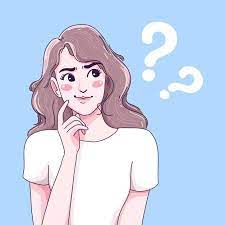 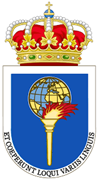 If the teachers are the ones getting feedback…they must
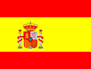 accept they can make mistakes

understand they need to make those mistakes to improve and learn from their experiences 

be ready to listen to their students’ feedback

analyze their teaching practice and reflect on it

be ready to change their way of teaching when it does not work
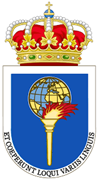 What happened when I asked my students about my teaching practice?
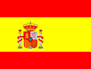 I improved my time management skills
My explanations became clearer and more concise and meaningful
I significantly improved the way I worked on their vocabulary acquisition process
I was not afraid of trying new things in class
They were more receptive to my feedback because I accepted their feedback

If it worked for me…it had to work for others
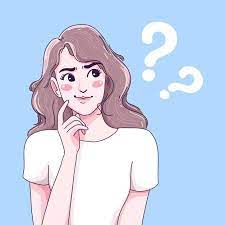 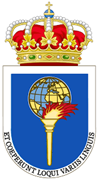 Two-month intensive Advanced English Course
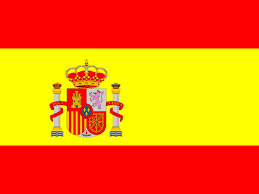 Duration: 10 weeks
Hours in the classroom: 200 h
Individual/autonomous work: 150 h
Students: 20 students 
Teachers: 2 in the classrooms, 2 correcting essays and carrying out individual speaking practice.
Assessment: mainly formative assessment during the course. 
Students take a professional SLP exam after the course.
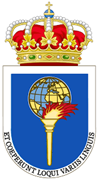 How analyzing and considering our students feedback impacted on our Intensive English Course
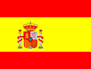 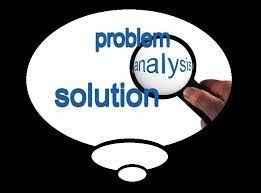 Our students did a survey after finishing the course.
We detected some problems:
Information was vague.
Individual feedback for teachers was not provided.
Students did not mention problems as much as they mentioned what they liked.

We analyzed the survey and thought how to improve it:
We rephrased some of the questions.
We decided to avoid mentioning specific teachers in the survey. Not everyone liked feedback.
We needed a different way to get feedback from our students. We needed more feedback.
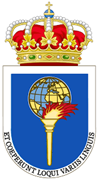 Getting more feedback
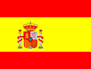 Develop more effective ways in terms of gathering information in the classroom →  MORE INFORMATION
Get more ‘informal feedback’ out of the classroom → MORE INFORMATION/ IMPROVE THE CLASS ATMOSPHERE
Share a lot more the information we gathered →  MORE INFORMATION and MORE OBJECTIVE ONE/ IMPROVE THE RELATIONSHIP BETWEEN THE MEMBERS OF THE TEAM.
Use more ways to communicate with students (in the class, via Moodle, via e-mail, etc.) →  ENCOURAGE STUDENTS TO GIVE FEEDBACK/FACILITATE THE PROCESS
Understand that students feedback is always useful → LEARN HOW TO TAKE FEEDBACK IN A CONSTRUCTIVE WAY.

We had a lot more information…
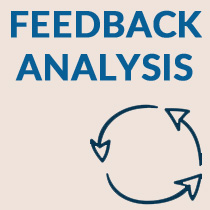 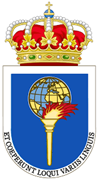 Making changes
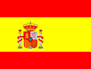 We have improved our time management skills so our classes are more effective.
Our courses have become more tailored to the students. We can pay attention to individual needs better than we did before.
If a teacher wants to improve their teaching practice, now they know how to get feedback.
Sharing has become a common practice, and that is always positive.
We constantly update classes and materials depending on our students interests.

We have concluded we…
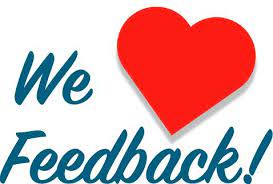 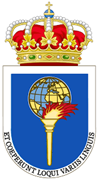 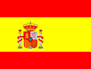 Thank you for your attention!
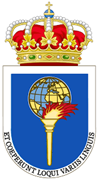